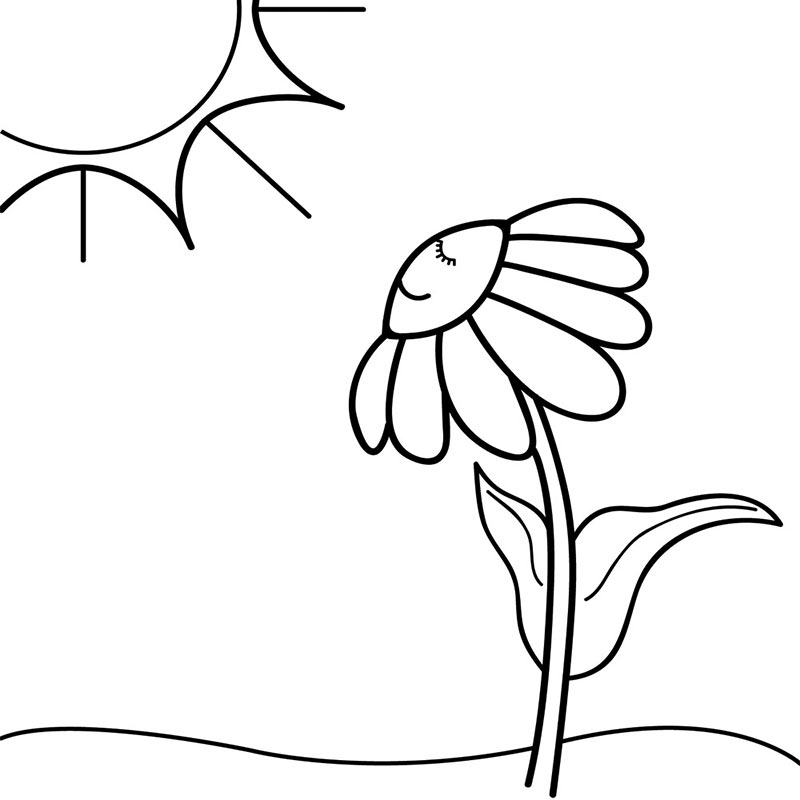 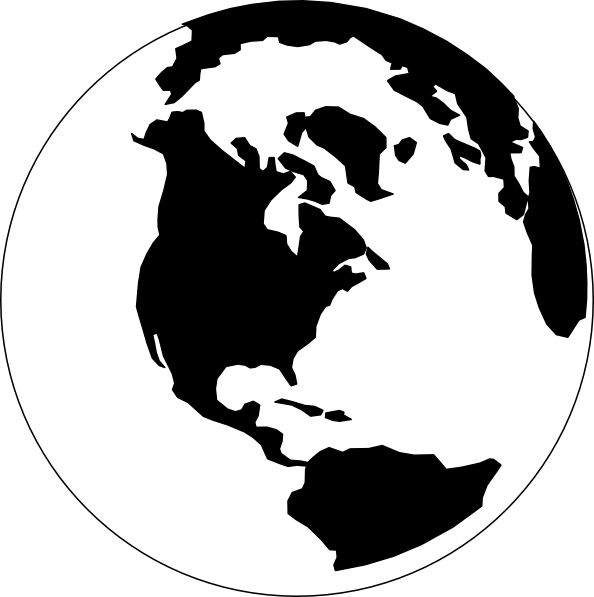 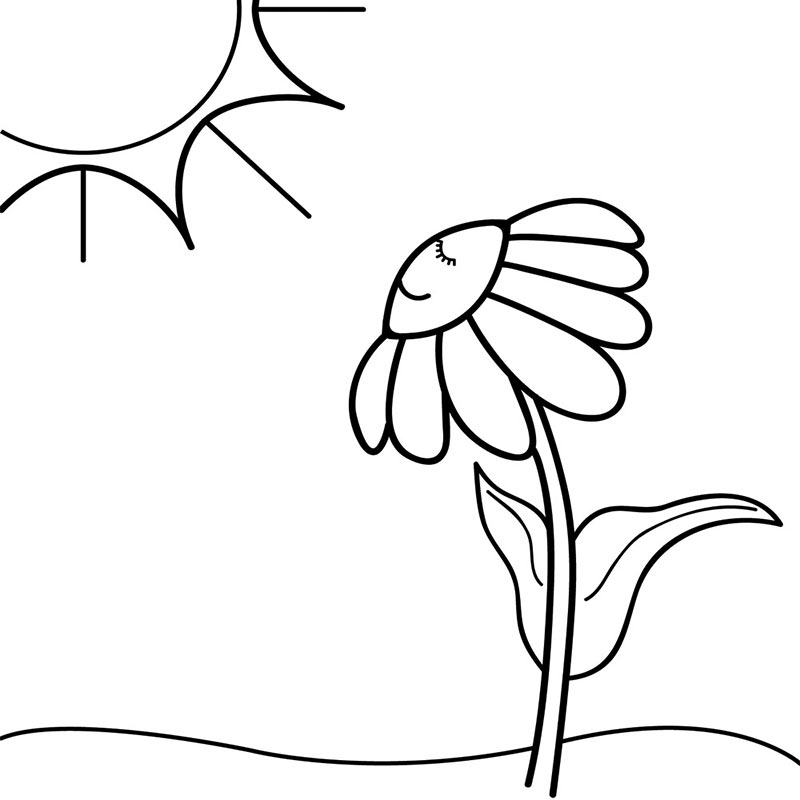 Greenhouse Gases
Water Vapor
Carbon dioxide
Methane
Nitrous Oxide
Ozone
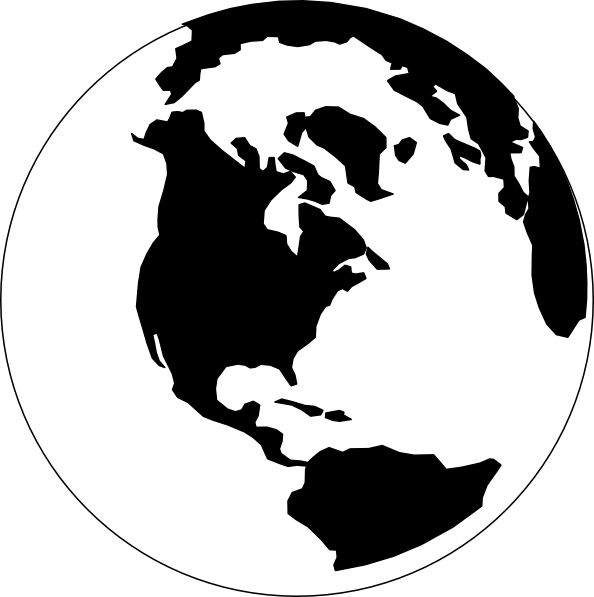